Conveying values through folktalesProject Week in Vác 2017
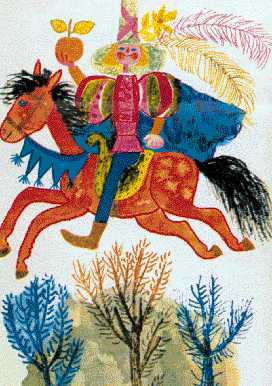 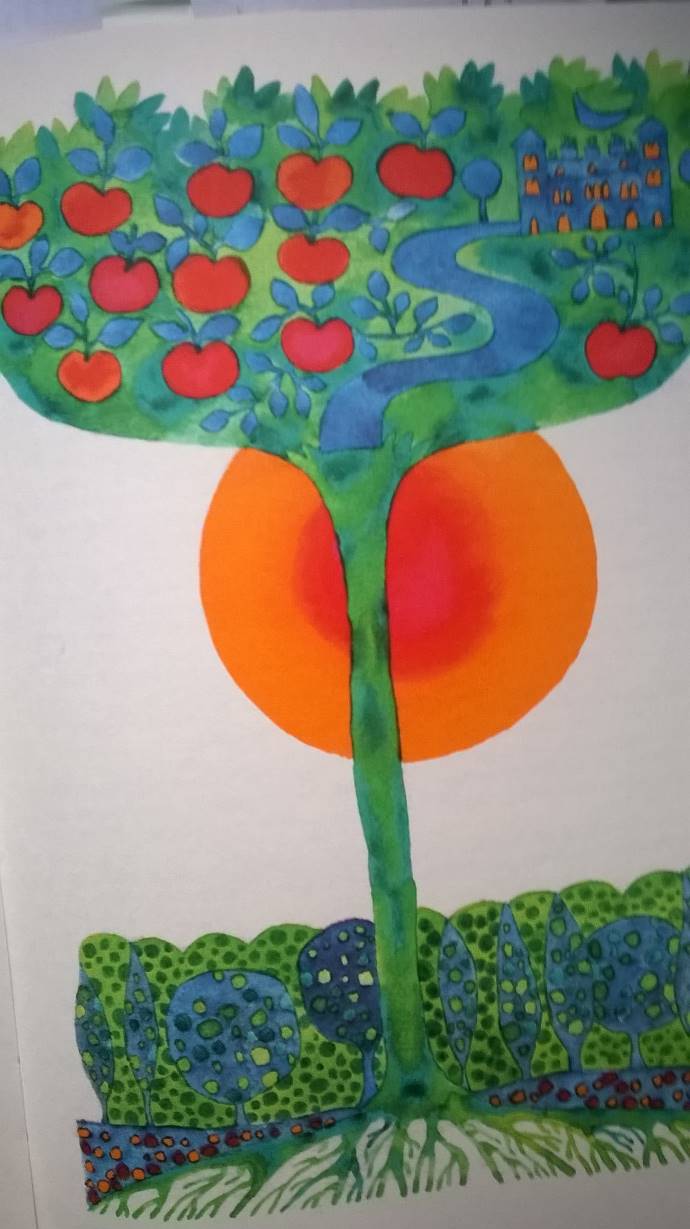 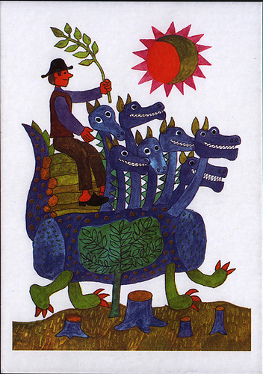 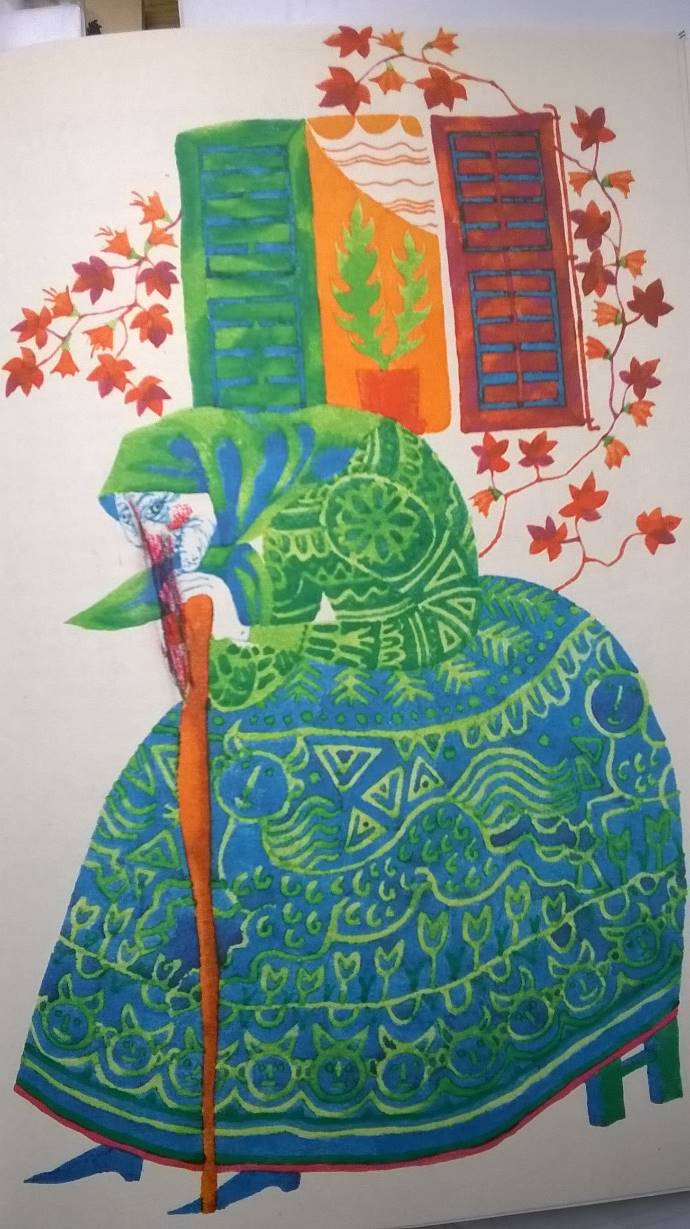 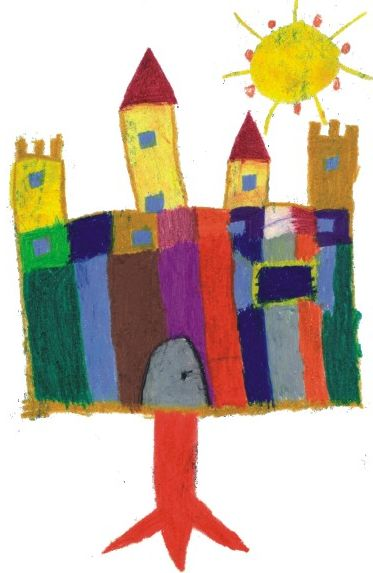 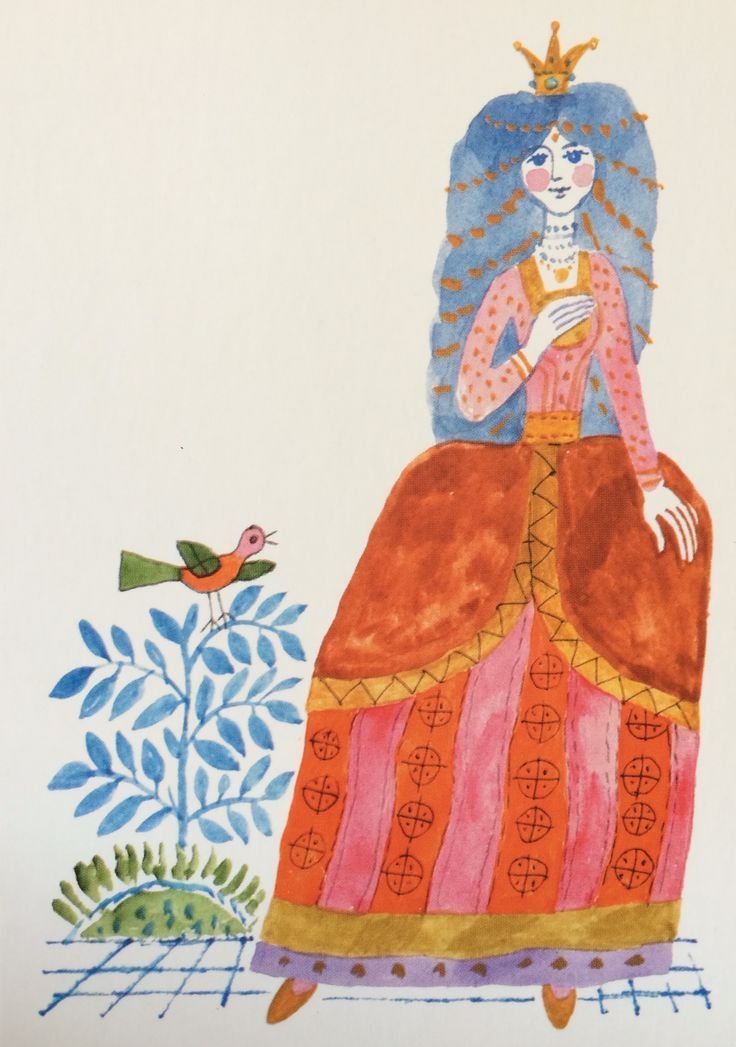 Role of folktales in value transmission Folktales are universal and timeless
Psychological, aspects: 
 - developing imagination – informal influence – shaping personality
 - addressing important existential issues, problems, confronting the child squarely with basic human predicament
 - offering solutions, overcoming obstacles is possible
 - healing nature: serving as an outlet for expressing formless anxieties and violent fantasies, reading out tales is good
Anthropological aspects: 
  -  universal recurrant themes – folktales are “encoded representations” of tribal rituals  addressing the significant moments of transition in human life
 - Arnold van Geennep: “rites of passage” – separation, transition, incorporation
 Generalizing, abstracted style:
  - “abstraction” and “sublimation”,  addressing fundamental human experiences at a basic and ‘universal’ level
Role of folktales in value transmission Folktales are not universal and timeless
Paradox: 
Folktales represent universal issues, which do not relate to time and place. 
 BUT: they take different forms at different times in different places, they  speak powerfully of the times and places  in which they have been told. They are historically bound. 
They are effective ways of conveying the knowledge, the values, customs, traditions, the  cultural heritage of the previous generations.
Intercultural dialogueResponsibility of educational institutions
To help students become aware of their own roots, cultural heritage, to provide points of reference which allow them to define their own personal place in the world.
To provide students with the necessary theoretical and practical tools so as they can  acquire knowledge of the values of other cultures, traditions, and  encourage them to open towards people possessing different cultural heritage.
Tale ProjectWinchester University – Apor Vilmos Catholic College
Research topic of the 1st semester:Formula tales Runaway food type folk tales (Tale type 2025)
Definition: the formula and the variation upon it  become the basis of the act of storytelling  itself. Plot is spare, functions merely as a basis for developing a narrative pattern, which is repeated (variations, additions)
Advantages, values:
Appeal to young children – simple plot, predictable, repetitive, rhythmical quality
A lot of cultural variants –  developing intercultural  competence
A lot of creative ways of pedagogical application
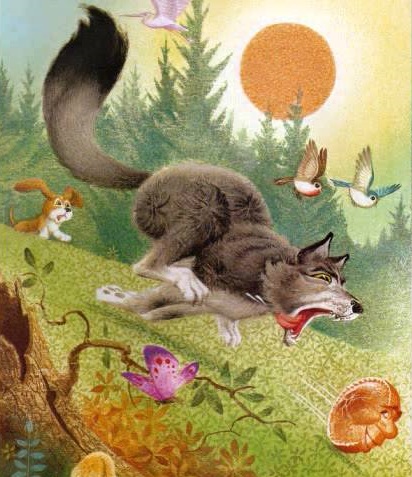 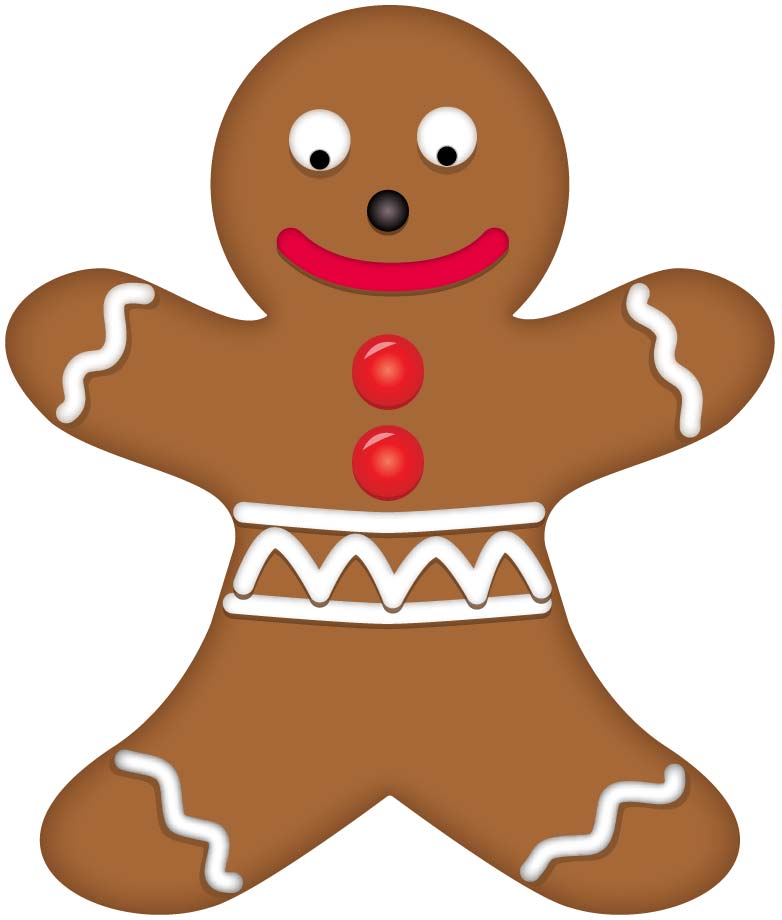 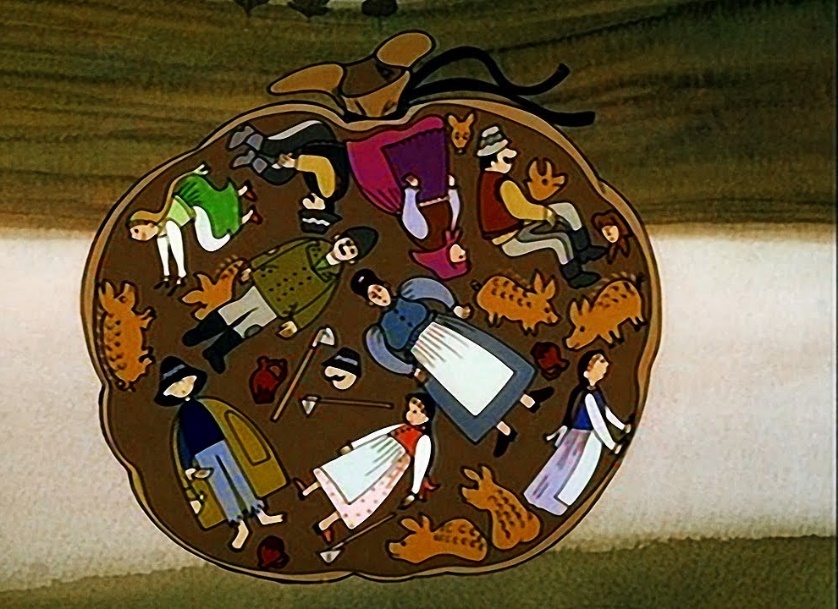 Comparing three cultural versions of the Runaway food type folktale
Characters
Plot:
The reason for creation
How the runaway food escapes from its creators
How the food is caught, the trick of the captor,  and the manner of comsumption
Introductory part 
Socio-cultural setting
Meaning
Food: recipe
Language patterns
Formulaic opening and closing phrases
Formulaic rhymes
Research topic of the 2nd semester: Jack and the BeanstalkStorytelling based on pictures about the Jack and the Beanstalk puppet performance in Kabóca Puppet Theatre
Jack and the Beanstalk: comic book adaptation
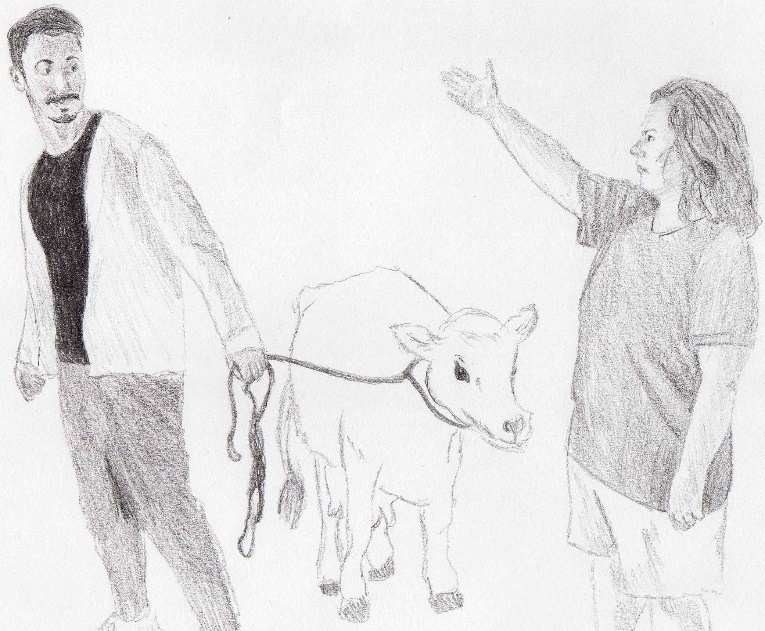 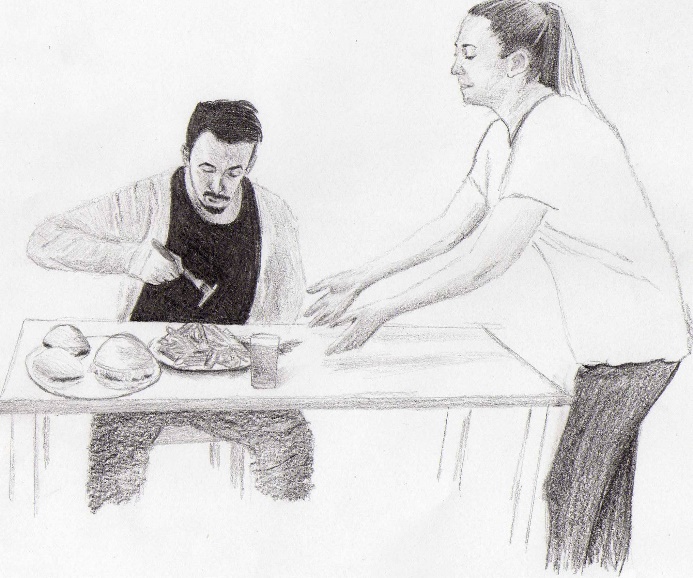 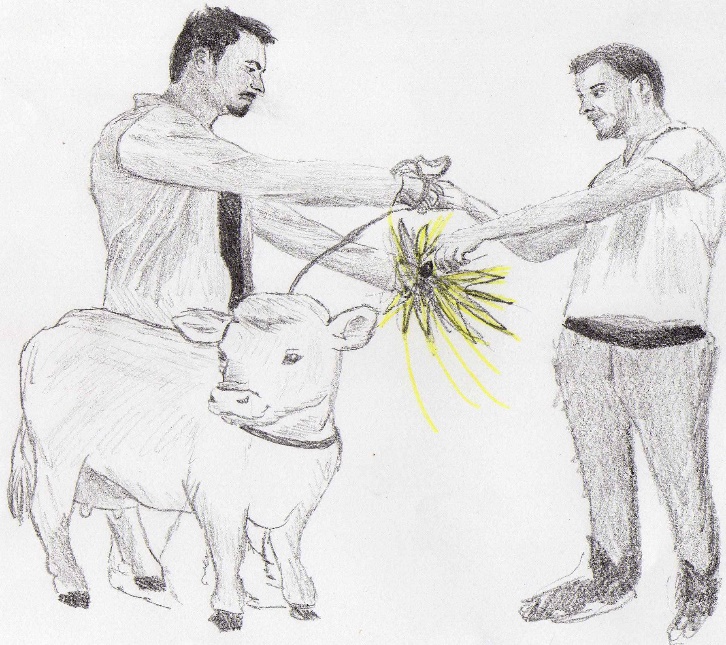 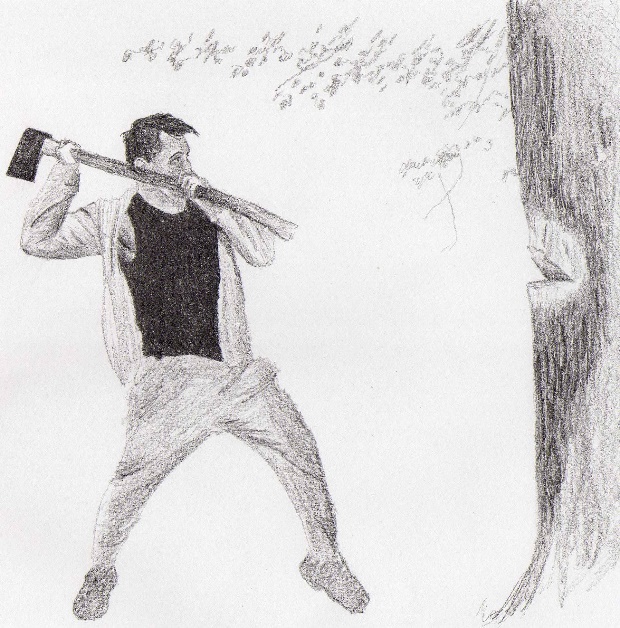 Schoolwork1) Digital storytelling: iPad animation using Lego characters2) Life-size storymap 3) Telling the story creating a picture string
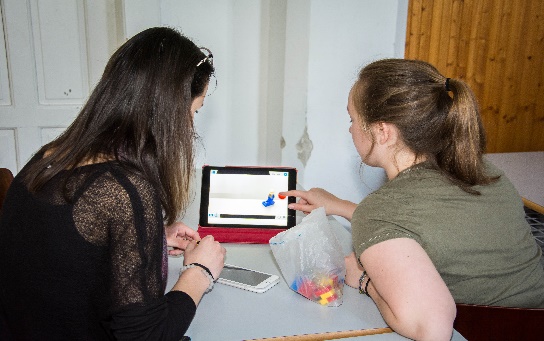 Puppetshow-parody of a classic fairy tale The Frog Prince
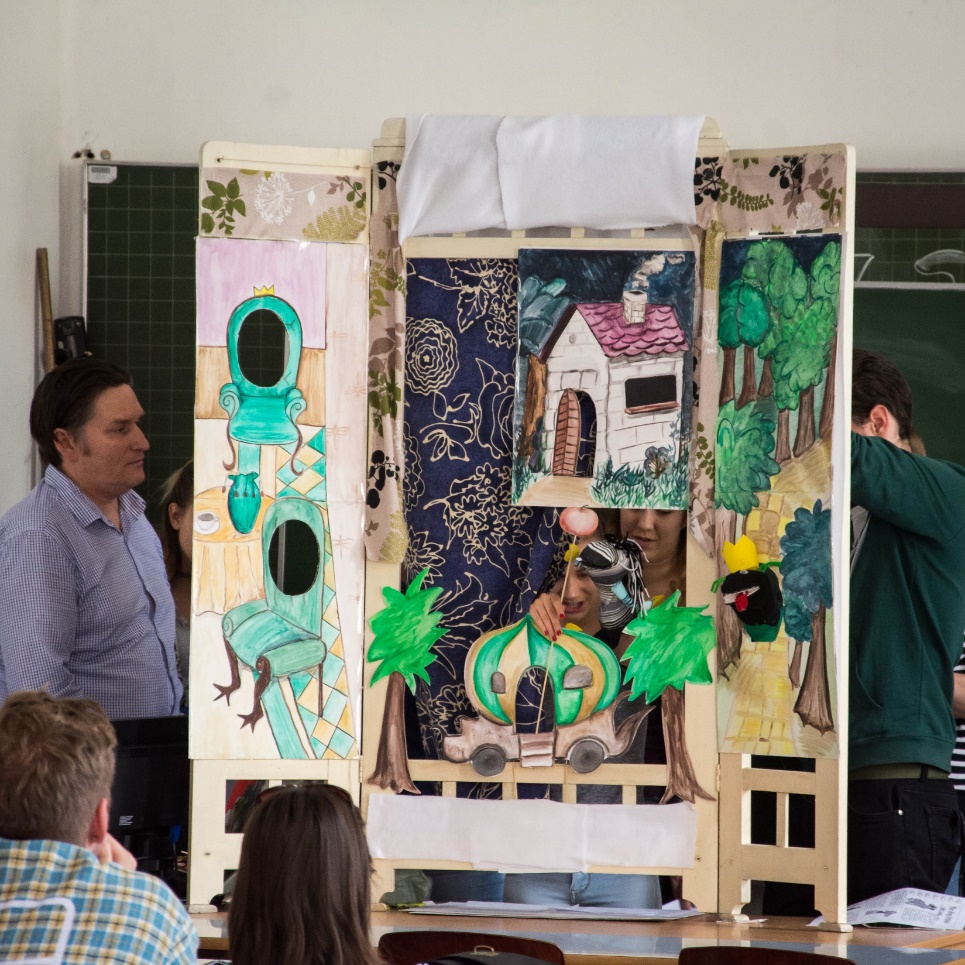 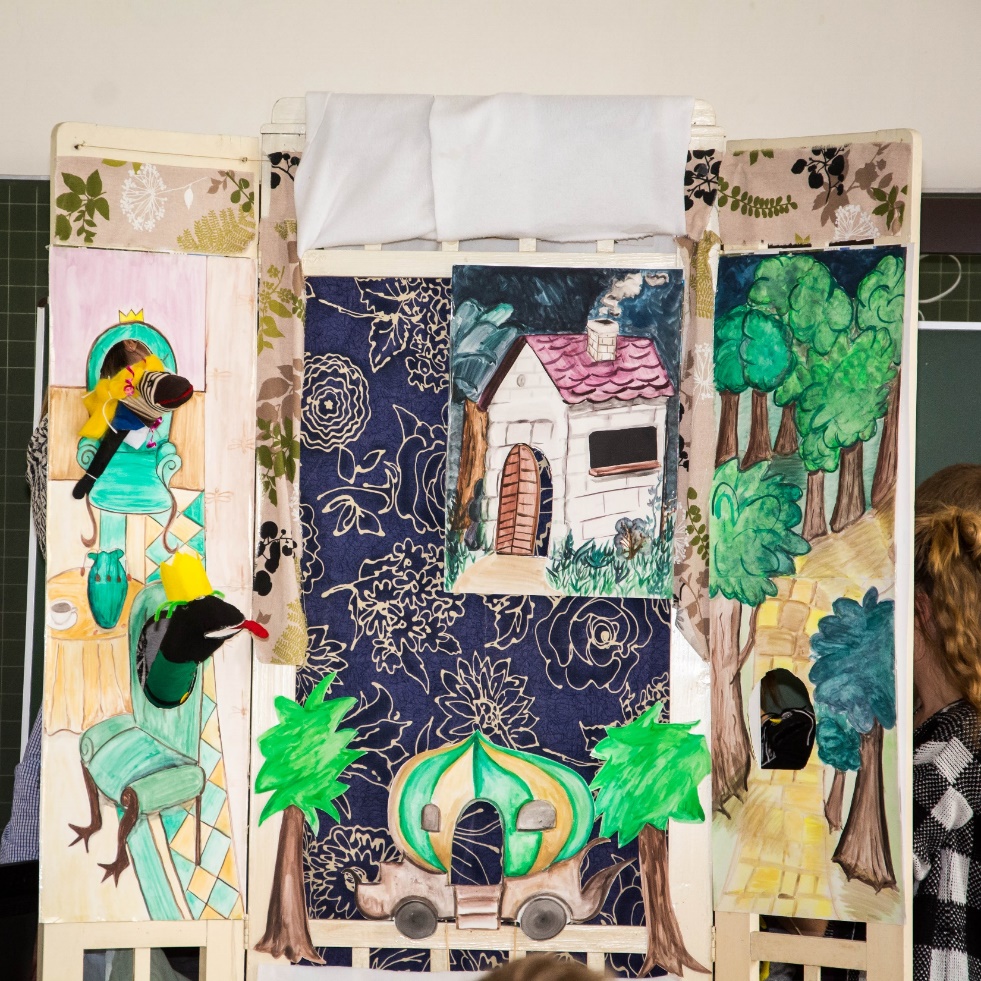 Thank youfor your attention!